アスマイル（第2期）の推進　(R4～R7）
資料３
府民一人ひとりのきっかけづくり【第１期】から、府民一丸となった健康づくりの実践【第２期】へ
第１期（Ｈ３０～Ｒ３）の成果
［会 員 数］  約27万人（うち国保会員約5万人）【Ｒ４．２月末現在】

［事業効果］利用者の行動変容効果（参加前後で１日に歩く歩数が500歩アップ）
　　　　　　特定健診受診率の向上（国保会員：約56％＞国保全体：約27％）【Ｒ２実績】
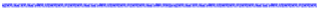 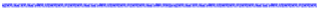 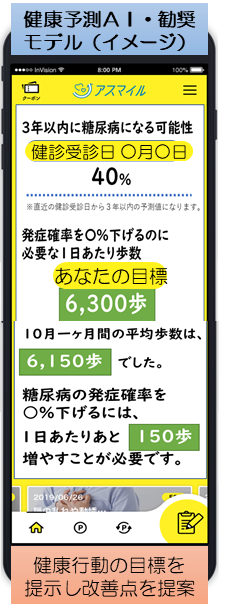 第２期（Ｒ４～Ｒ７）の推進
［目標会員数］R7年度末時点70万人（うち国保会員約14万人）　

［取組み方針］府民の主体的な健康づくりの促進、効率的な保健事業の展開
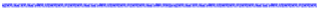 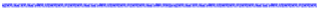 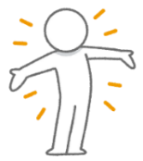 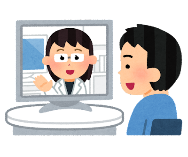 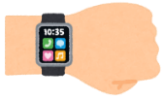 R4年度末　目標会員数40万人（うち国保会員8万人）をめざす